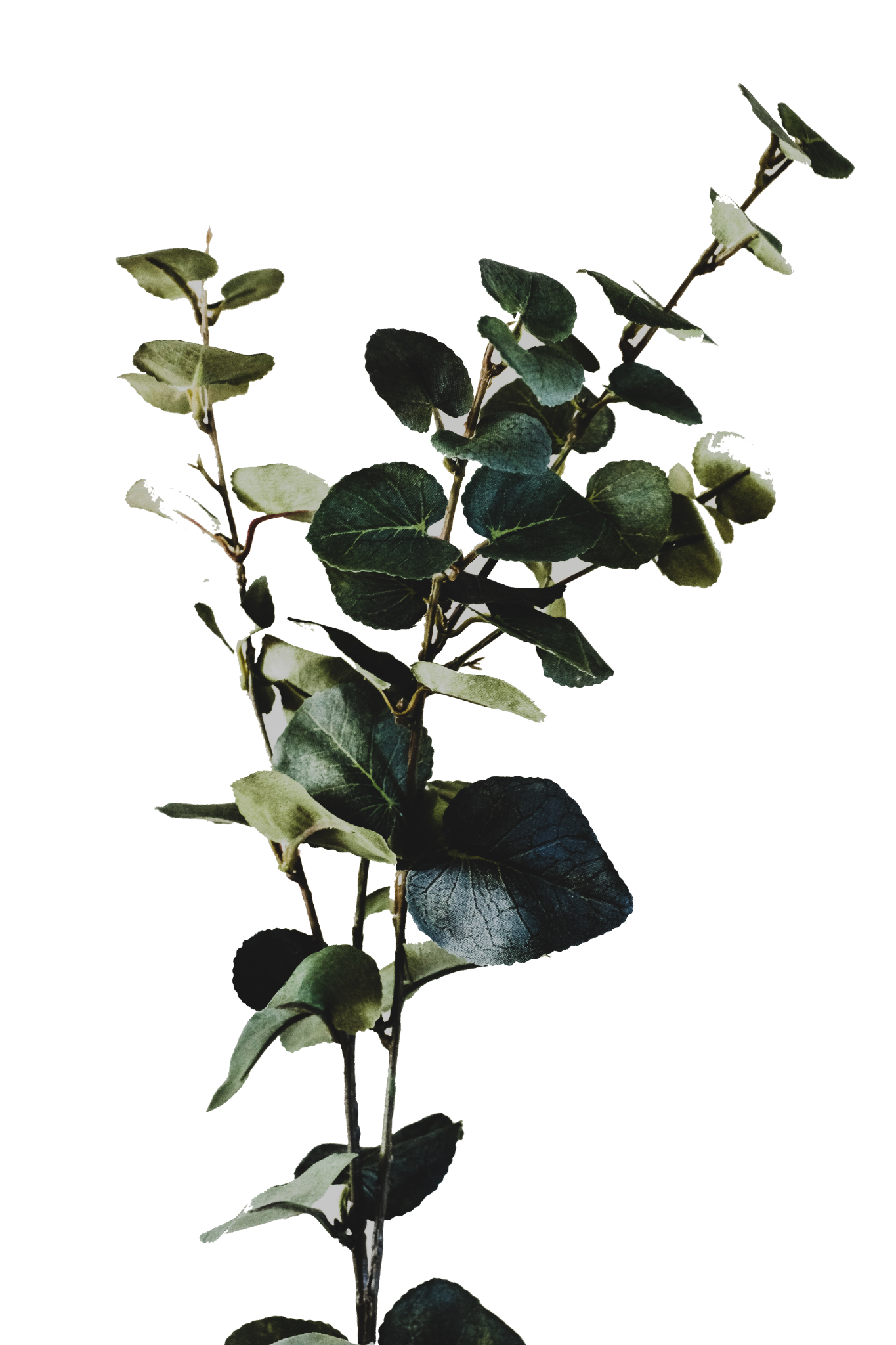 Title 1 Presentation
Rochester Community Schools
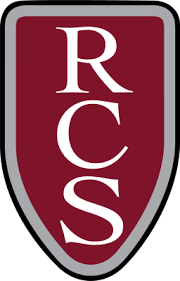 Agenda
Purpose
Title I Goals
What is Title I?
Parent and Family Engagement Policy
School-Parent Compact
Free and Reduced Meal Application
Survey
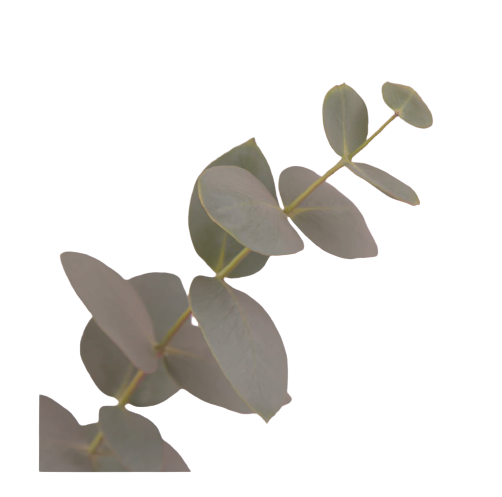 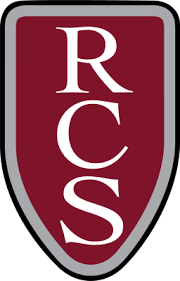 Purpose:
All Title I schools are required to hold 
a Title I Annual  meeting at the beginning of each school year to:

Inform guardians about Title I programming
Share how guardians can become involved and participate in Title I services
Allow opportunities for families to provide feedback for the Title I program
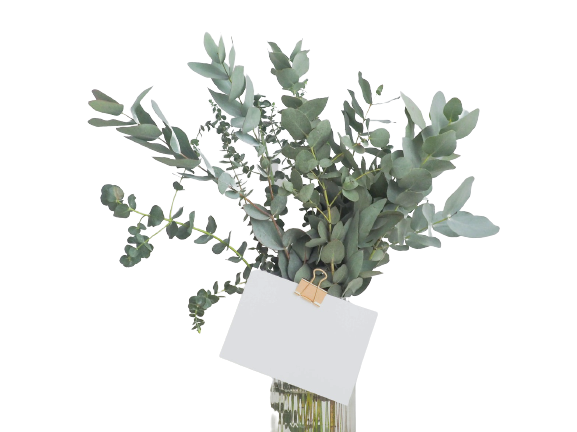 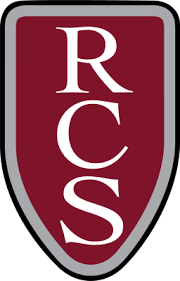 Title 1 Goals:
Increase academic achievement

Provide direct instructional support to students

Provide professional development for teachers and  staff

Promote family engagement
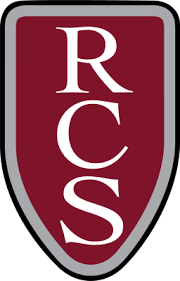 What is Title I?
The purpose of Title I is to provide ALL children “significant opportunity to receive fair, equitable, and high-quality education to close achievement gaps.”


As a school-wide program your school must develop a plan describing the services it will provide based on a comprehensive assessment of the school’s needs.  This assessment must take into account the academic achievement of all students, particularly the needs of students striving to meet state academic standards and any other factors as determined by the school district.
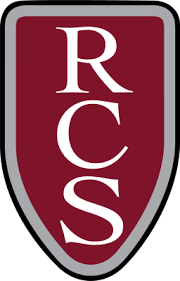 What is Title I?
Targeted Assistance programs are supplemental Title I services provided to a select group of eligible children—those identified as not meeting standards or most at risk of not being able to meet the state’s standards for reading that all children are expected to master. Two or more academically related criteria must be used to determine student eligibility for the program.  Students who meet these criteria will be eligible to receive services. We typically use district assessments, standardized tests, teacher observation, and an Observation Survey for first grade for reading.  

Title I is allocated to schools based on the percentage of students receiving free/reduced lunch.
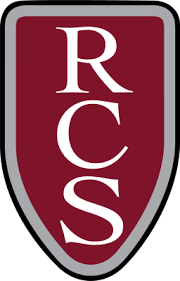 Targeted Assistance Under Title I
All Schools are Targeted Assisted Schools

Services offered through Title I Targeted Assistance are above and beyond the required curriculum.

Funding might be used  for small group literacy interventions/interventionist, tutoring programs, additional books, or other supplies.
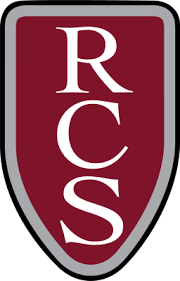 Title I Parent and Family Engagement Policy
Every Title I school, in collaboration with guardians, must develop a Parent and Family Engagement Policy/plan and reviewed on annual basis.

•The Parent and Family Engagement Policy describes how the school will involve the families in an organized, ongoing, and timely way in the planning, review and improvement of the Title I program at the school.


•A copy of the plan will be on the the school’s website and made available to you upon completion. It is a live document and will continue to be updated throughout the school year.
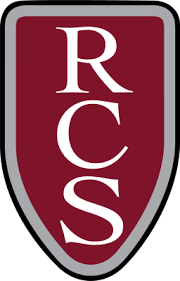 Family Engagement Plans:
Brooklands: Click Here
Hamlin: Click Here
Hampton: Click Here
McGregor: Click Here
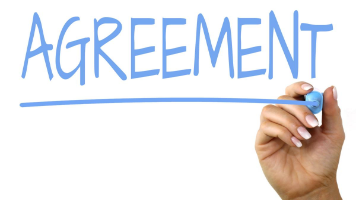 School-Parent Compact:
Each Title I school will jointly develop with families a school-parent compact that outlines how guardians, the entire school staff, and students share the responsibility for improved student academic achievement and how the school and guardians will build a partnership.

The School-Parent Compact is a written agreement distributed to parents annually.
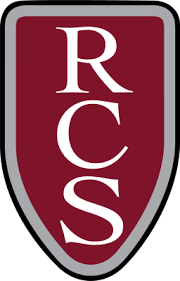 Free and Reduced Meal Application
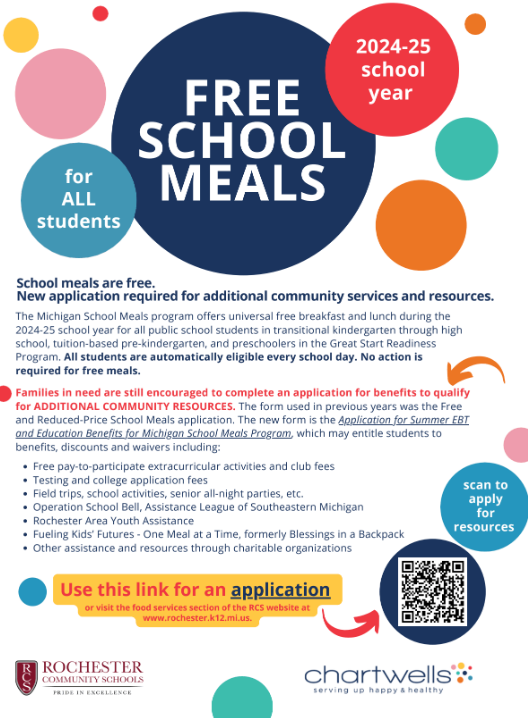 Families are encouraged to continue to fill out the online free and reduced meal application. A new application is required at the beginning of each school year.

Applications for this program also support the district beyond food service including Title I and 31a funding. This program also connects families to additional community resources including Fueling Kid’s Futures, Neighborhood House and possible individual support for district programs.

For the online free and reduced meal application process, please use this link: https://www.myschoolapps.com/Home/DistrictRedirect/ROCHESTER_MI?langid=1
School Surveys
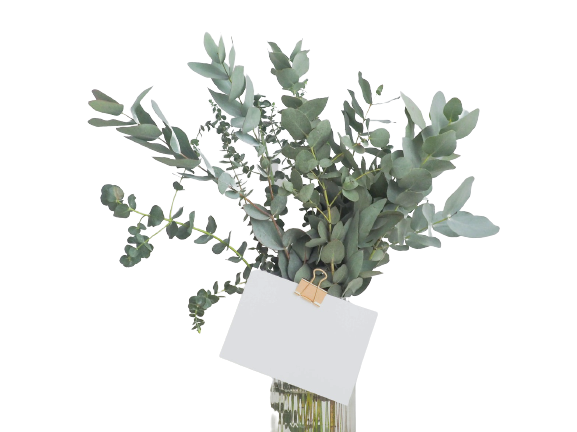 Brooklands: Click Here
Hamlin: Click Here
Hampton: Click Here
McGregor: Click Here
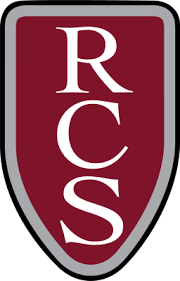 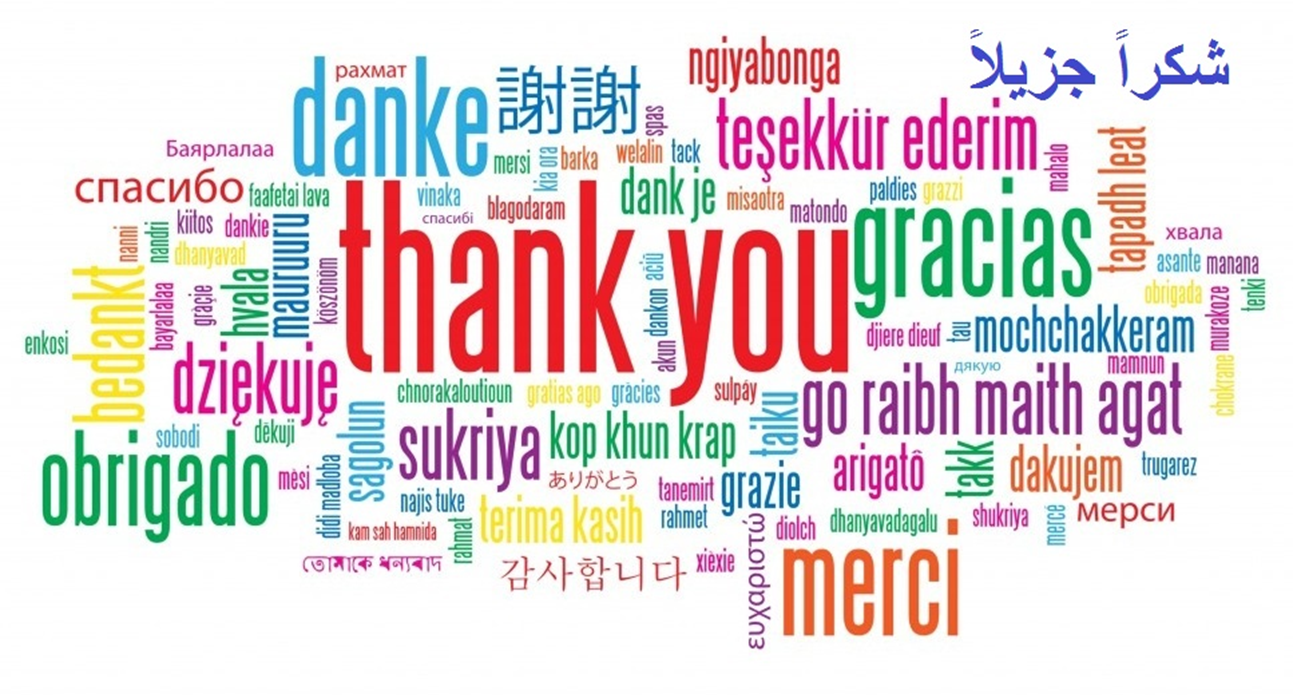